Výzva č. 03_16_052Koordinovaný přístup k sociálně vyloučeným lokalitám
Martina Mandová, Michal Merhaut
15.12. 2016, Liberec
VÝZVY NA KPSVL - srovnání
Srovnání předchozích výzev 026 a 042
2
PROBLÉMY
Systém MS2014+ - jeho častá aktualizace a technické problémy, které se musely řešit prostřednictvím Servicedesk, byly hlavní příčinou maximální délky hodnotícího procesu. 
Projekty nebyly podávány zavčas nebo průběžně, ale nárazově.
V počátku nejasná komunikace nositele SPSZ s příslušným krajem/krajským úřadem při podpoře projektů zaměřených na sociální služby.
3
Výzva  č. 03_16_052
4
Výzva  č. 03_16_052
Míra podpory – rozpad zdrojů financování
Pro NNO: EU 85 %, státní rozpočet 15 %, žadatel 0 %
Pro podnikající subjekty: EU 85 %, státní rozpočet 0 %, žadatel 15 %
Pro územně samosprávní celky a jejich zřizované organizace: EU 85 %, státní rozpočet 10 %, žadatel 5 %
5
Výzva  č. 03_16_052
Maximální a minimální výše celkových způsobilých výdajů projektu
Pro projekty s aktivitami mimo sociální podnikání:
Min. výše celkových způsobilých výdajů projektu: 1 000 000,- 
Max. výše celkových způsobilých výdajů projektu: 20 000 000,- 

Pro projekty s aktivitami sociálního podnikání:
Min. výše celkových způsobilých výdajů projektu: 1 000 000,- 
Max. výše celkových způsobilých výdajů projektu: 6 000 000,-
6
Vymezení oprávněných žadatelů
Výzva je určena pro obce (nositele Strategického plánu sociálního začleňování), které byly nebo budou vybrány Monitorovacím výborem Rady vlády ČR pro záležitosti romské menšiny pro činnost Agentury pro sociální začleňování, a to v období do 31.12.2017. 
Již schválené SPSZ – Děčín, Chomutov, Liberec, Nový Bor, Sokolov, Žďár nad Sázavou
Tato výzva není určena pro obce, které byly uvedeny ve výzvách č. 03_15_026, 03_15_042.
7
Vymezení oprávněných žadatelů
Oprávnění žadatelé: 
Neziskové organizace, sociální družstva, obce a jejich příspěvkové organizace, příspěvkové organizace kraje, dobrovolné svazky obcí, poskytovatelé sociálních služeb 

Pro aktivity sociálního podnikání – OSVČ a obchodní korporace vymezené zákonem č. 90/2012 SB., o obchodních korporacích
      Nově i NNO - 
      POUZE registrovaní  poskytovatelé sociálních služeb
8
CÍLOVÉ SKUPINY
Pro aktivity mimo sociální podnikání:
osoby sociálně vyloučené nebo ohrožené sociálním vyloučením – národnostní menšiny a osoby žijící v sociálně vyloučených lokalitách
9
CÍLOVÉ SKUPINY
Pro aktivitu sociálního podnikání 
osoby sociálně vyloučené nebo ohrožené sociálním vyloučením a národnostní menšiny (zejména Romové) žijící v sociálně vyloučených lokalitách - 
Osoby dlouhodobě či opakovaně nezaměstnané
Osoby se zdravotním postižením
Osoby v nebo po výkonu trestu
Osoby opouštějící institucionální zařízení
Azylanti do 12 měsíců od získání azylu
10
Klíčové aktivity
Detailní popis aktivit je uveden v příloze č. 3 

Podpora sociálních služeb (služeb sociální prevence a odborného sociálního poradentství)
Podpora profesionální realizace sociální práce
Podpora komunitní sociální práce a komunitní centra, včetně podpory koordinační role obcí v této oblasti 
Podpora osob v přístupu k bydlení
Podpora osob v přístupu k zaměstnání a jeho udržení
Podpora služeb pro ohrožené děti a rodiny a podpora směřující k obnovení narušených funkcí rodiny
11
Klíčové aktivity
Podpora služeb pro osoby závislé nebo závislostí ohrožené a pro jejich rodinné příslušníky
Podpora aktivit přispívající k boji s diskriminací
Podpora programů prevence sociálně patologických jevů, prevence kriminality a veřejného pořádku
Podpora služeb pro osoby po výkonu trestu
Vznik a rozvoj (rozšíření kapacity podniku) nových podnikatelských aktivit v oblasti sociálního podnikání – integrační sociální podnik. 
Aktivita 11. – sociální podnikání bude podpořena pouze v samostatném projektu.
12
[Speaker Notes: Další podmínky k bodu 4.1:
V případě zaměření projektu na sociální službu/sociální služby (viz zejména aktivita pod bodem 1 této výzvy) v kombinaci s jinou aktivitou výzvy (mimo aktivitu pod bodem 11 – sociální podnikání) žadatel uvede v projektu každou sociální službu (v rozsahu základních činností) vždy v rámci samostatné aktivity projektu, v případě více druhů poskytovaných sociálních služeb v rámci projektu budou tyto popsány vždy v samostatných aktivitách (nikoliv v rámci jedné aktivity). Žadatel zároveň zpracuje samostatně pro každou sociální službu (identifikátor služby) uvedenou v projektu tabulku č.5a - Údaje o sociální službě, vzor viz část 11 této výzvy, příloha č. 5a.]
Aktivita – sociální podnikání
vznik a rozvoj nových podnikatelských aktivit v oblasti sociálního podnikání - integrační sociální podnik
nová podnikatelská aktivita nově vzniklého subjektu
podnikatelská aktivita jako nově zřízená živnost subjektu již existujícího
rozšíření o nový obor činnosti v rámci stávajícího oprávnění k podnikání.
rozvoj = rozšíření (personální a současně produkční) kapacity sociálního podniku rámci stávajícího oprávnění k podnikání.
13
[Speaker Notes: Podporované aktivity :
Vytvoření pracovních míst

Vzdělávání zaměstnanců z cílových skupin či realizačního týmu

Marketing sociálního podniku

Provozování sociálního podniku 

Vzdělávání RT – kurzy pro zefektivnění práce s cílovou skupinou nebo kurzy zaměřené na rozvoj kompetencí v řízení podniku. 
Nelze hradit rekvalifikační, počítačové a jazykové kurzy pro CS.  
Provoz – kpt. 03 , tržby]
Aktivita - sociální podnikání
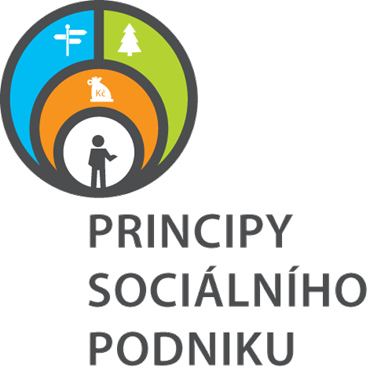 SOCIÁLNÍ PRINCIP
EKONOMICKÝ PRINCIP
ENVIRONMENTÁLNÍ PRINCIP
LOKÁLNÍ (MÍSTNÍ) PRINCIP
Sociální princip
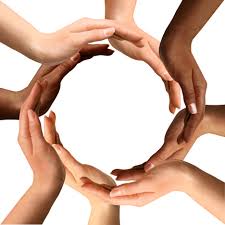 Zaměstnávání a sociální začleňování
      osob ze znevýhodněných skupin 
Podíl osob z CS tvoří více než 30% 
      zaměstnanců
Zaměstnancům z CS je poskytována podpora zohledňující jejich specifické potřeby
Zaměstnanci a/nebo členové jsou zapojeni do rozhodování a směřování podniku
Zaměstnanci a/nebo členové jsou pravidelně a systematicky informování o chodu podniku
15
Ekonomický princip
Více než 50% případného zisku je reinvestováno do rozvoje sociálního podniku a/nebo naplňování jeho deklarovaných veřejně prospěšných cílů.
Manažerské řízení je nezávislé na externím zřizovateli či vlastníkovi.
Tržby z prodeje výrobků a služeb na 
      celkových výnosech tvoří alespoň 30%.
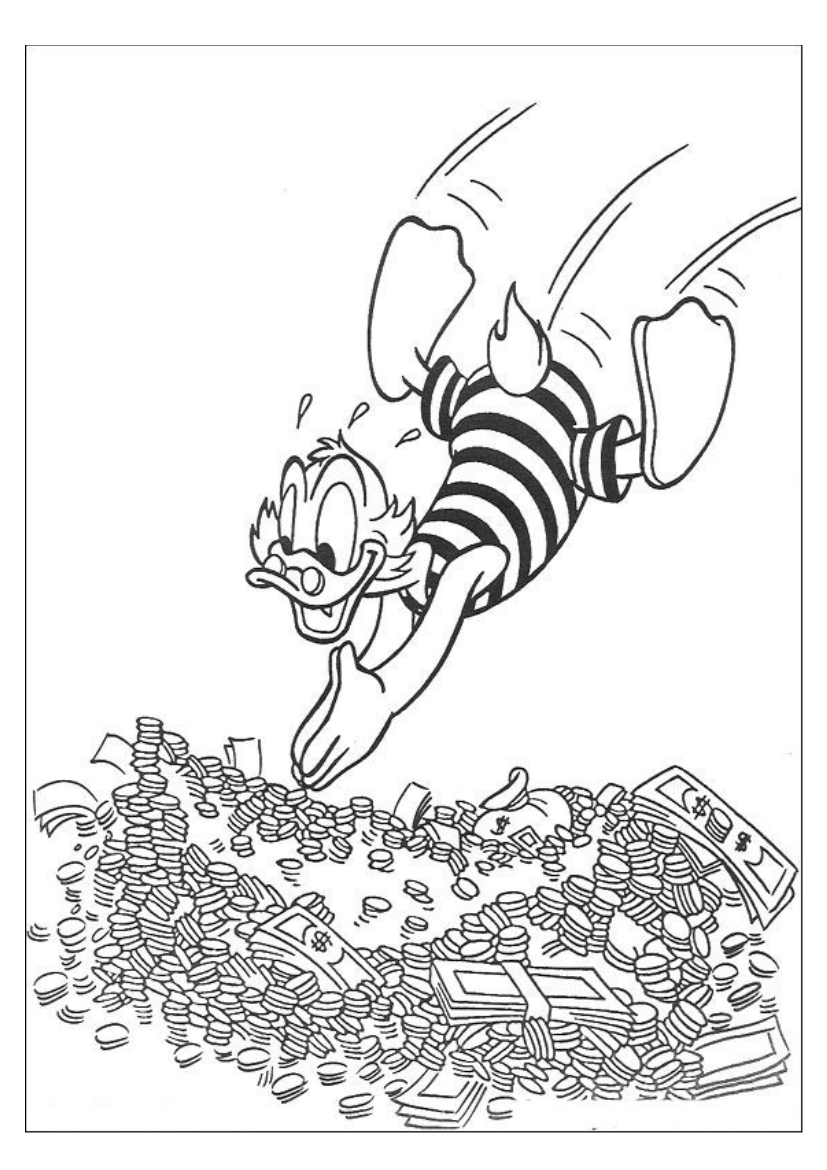 16
[Speaker Notes: Reinvestice zisku je jeden ze základních znaků SP, který prokazuje , že SP není NNO. Reinvestice zisku zároveň SP odlišuje od běžných podniků. 
Obecní podniky : V případě založení SP u obce je její vlastnictví maximálně do výše 49%.
Výpočet podílu tržeb na celkových výnosech: tržby z podnikání/ 1% z celkových výnosů (tržby +dotace aj. ) = % vlastních tržeb na celkových výnosech.]
Environmetální princip
Zohledňování environmentálních aspektů výroby i spotřeby .
Sociální podnik má formulované zásady šetrného úřadování a provozu a naplňuje je v praxi.
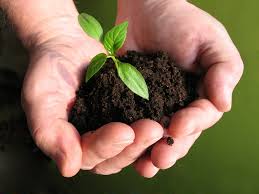 17
[Speaker Notes: Používání ekologicky šetrných výrobků (recyklované tonery, papíry, Bio, Fairtrade, eliminace vzniku odpadů, využívání energeticky úsporných spotřebičů).]
Lokální Princip
Přednostní uspokojování potřeb místní komunity a místní poptávky
Využívání přednostně místních zdrojů
Spolupráce sociálního podniku s místními aktéry
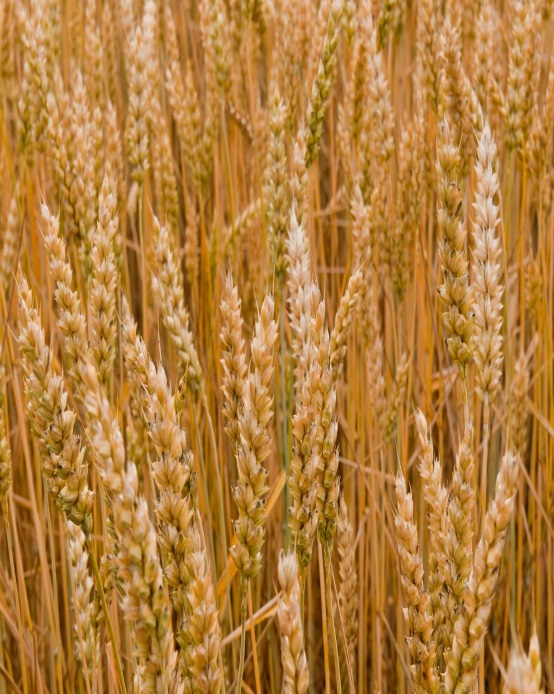 18
[Speaker Notes: Ad1) – alespoň 3 odběratelé se sídlem či provozovnou ve stejném nebo sousedním kraji,
Ad2)  - základě zachování pravidel hospodářské soutěže,
Ad3) – podnik komunikuje a spolupracuje s místními aktéry (partnerská smlouva, smlouva o spolupráci, mediální zpráva o zapojení do veřejných občanských aktivit). Místními aktéry jsou: ÚP, školy, orgány místní samosprávy, tematické pracovní skupiny.]
Výzva  č. 03_16_052
Nebude podporováno: 
činnosti komerční povahy, včetně komerčních volnočas. aktivit,
jazykové kurzy (s výjimkou kurzů českého jazyka),
rekvalifikační kurzy,	 	 
tvorba vzdělávacích programů, vytvoření e-learningových kurzů,
osvětová činnost jako samostatný projekt, 
investice do soc. bydlení (rekonstrukce, modernizace, nákup dlouhodobého hmotného a nehmotného majetku), nájemné a kauce, vybavení, opravy a údržba bytů,
aktivity související s podporou dětí mladších 15 let.
19
Partnerství
partner s i bez finančního příspěvku ( v rámci projektu na sociální podnikání není možné mít partnera s finančním příspěvkem)
partner se podílí na realizaci věcných aktivit projektu (konzultace, odborné garance, práce s cílovou skupinou).
partnerem se NEROZUMÍ subjekt, který je v dodavatelském či odběratelském vztahu k příjemci
20
Indikátory – závazkové
6 00 00 Celkový počet účastníků
6 70 01 Kapacita podpořených služeb
6 74 01 Nové nebo inov. soc. služby týkající se bydlení
6 70 10 Využívání podpořených služeb
5 51 02 Počet podpořených komunitních center
1 02 13 Počet sociálních podniků vzniklých díky podpoře (pro sociální podnikání)
1 02 12 Počet podpořených již existujících sociálních podniků (pro sociální podnikání)
 (Indikátory se v žádosti o projekt začnou objevovat až po zadání specif. cíle)
21
[Speaker Notes: 6.00 00 – celkový počet účastníků (v případě SP – zaměstnanců z CS), které v rámci projektu
1 02 13 – SP dle definice (podle výzvy) ; „vzniklý díky podpoře“ znamená, že neprovozoval podpořenou činnost před získáním dotace.
1 02 12 – SP již fungoval]
Indikátory
6 25 00 účastníci v procesu vzdělávání/odborné přípravy po ukončení své účasti  - žadatel uvede „0“
 6 26 00 účastníci, kteří získali kvalifikaci po ukončení své účasti – žadatel uvede „0“
6 28 00 znevýhodnění účastníci, kteří po ukončení své účasti hledají zaměstnání, jsou v procesu vzdělávání…– žadatel uvede „0“
8 05 00 Počet napsaných a zveřejněných analytických a strategických dokumentů (vč. evaluačních) - žadatel uvede „0“
6 73 10 Bývalí účastníci projektů, u nichž intervence formou sociální práce naplnila svůj účel - žadatel uvede „0“
22
[Speaker Notes: 6 25 00 - V případě, že kurzy budou hrazeny z rozpočtu projektu a účastník je úspěšné zakončí, lze je započítat do indikátoru (POZOR - nejedná se o kurzy typu BOZP a požární ochrana). Pokud bude nerelevantní, žadatel uveden 0. 
Zbylé indikátory budou vykazovány dle skutečnosti v průběhu monitorovací zprávy.]
Přílohy výzvy
Příloha č. 1 Čestné prohlášení – Identifikace skutečných majitelů právnické osoby (VZOR)
Příloha č. 2 Potvrzení souladu projektu se strategickým plánem sociálního začleňování (VZOR) 
Příloha č. 3 Popis podporovaných aktivit (doplnění bodu 4.1 výzvy)
Příloha č. 4 Podpora sociální služeb na území SVL z OPZ  
Příloha č. 5a Údaje o sociální službě (VZOR)
23
[Speaker Notes: V případě, že podává projekt obec, která není poskytovatel :
Střednědobý plán rozvoje soc.služeb
Přehled soc.služeb v obecní síti
Vzor pověření
Tabulka – orientační výpočet vyrovnávací platby]
Přílohy výzvy
Příloha č. 6 Přehled sociálních služeb zařazených v obecní síti soc.služeb (VZOR)
Příloha č. 7 Vodítka pro předkládání projektů komunitní práce
Příloha č. 8 Podnikatelský plán (VZOR)
Příloha č. 9 Sada rozpoznávacích znaků sociálního podnikání
Příloha č.10 Informace pro žadatele k psaní žádosti a podnikatelského plánu výzva – aktivita sociální podnikání
Příloha č. 11 Vzor fin. plánu - aktivita sociální podnikání
24
Veřejná  podpora
Veřejná podpora 

Podpora de minimis - pro projekty na sociální podnikání

Veřejná podpora dle Rozhodnutí Komise č.2012/21/EU – služby obecného hospodářského zájmu – platí pro sociální služby hrazené formou vyrovnávací platby

Ostatní aktivity nejsou veřejnou podporou
25
IS KP14+
Online aplikace pro vyplnění a podání žádosti o podporu z OPZ – jediná možnost (elektronicky)
Nutnost registrovat se a mít kvalifikovaný elektronický podpis, veškerá komunikace přes IS
Provozovatel MMR, jednotné prostředí pro všechny operační programy
Dostupnost celý rok 4:00 – 24:00
Ostré prostředí http://mseu.mssf.cz
Zkušební prostředí http://mseu-sandbox.mssf.cz
26
IS KP14+
Pokyny k vyplnění žádosti: http://www.esfcr.cz/file/9143
Edukativní videa: http://www.strukturalni-fondy.cz/cs/Jak-na-projekt/Elektronicka-zadost/Edukacni-videa
Technické problémy iskp@mpsv.cz: 8:00 – 16:00, reakce do 4 hodin
Žádost je v systému možné vyplňovat až po datu zpřístupnění žádosti, ale finalizovat (posílat do systému dál) je nutné až po datu zahájení příjmu žádosti. Pokud by byla žádost vyplněna a zaslána v období mezi zpřístupněním a do data zahájení příjmu žádostí, došlo by ke ztrátě žádosti v systému.
27
Způsob hodnocení a výběr projektů
fáze hodnocení:
hodnocení přijatelnosti a formálních náležitostí 
věcné hodnocení – s využitím individuálních hodnotitelů
hodnotící komise 
příprava a vydání právního aktu o poskytnutí podpory 

Specifická část pravidel pro žadatele a příjemce – www.esfcr.cz
Příručka pro hodnotitele – www.esfcr.cz
28
[Speaker Notes: Hodnocení formálních náležitostí – pouze 1 oprava;
Hodnocení přijatelnosti – neopravitelné (např. oprávněnost žadatele, oprávněná cílová skupina; aktivity, způsobilé výdaje)]
Finanční část
Rozpočet projektu
29
[Speaker Notes: Ráda bych Vás seznámila se základními pravidly finanční podpory v OPZ a zejména s rozpočtem a jeho položkami, který budete v rámci žádosti tvořit.]
ÚČETNICTVÍ
příjemce je povinen vést účetnictví či daňovou evidenci v souladu s předpisy ČR 
příjemce, který nevede účetnictví podle zákona
      č. 563/1991 Sb., o účetnictví, je povinen vést daňovou 
      evidenci podle zákona č. 586/1992 Sb., o daních z  
      příjmů, rozšířenou o dodatečné požadavky uvedené v
      právním aktu
30
[Speaker Notes: Pokud podáte žádost, projdete kladně hodnocením a stanete se příjemci, jste povinni..

příslušný doklad musí splňovat předepsané náležitosti účetního dokladu ve smyslu § 11 zákona č. 563/1991 Sb., o účetnictví (s výjimkou bodu f) pro subjekty, které nevedou účetnictví, ale daňovou evidenci);

předmětné doklady musí být správné, úplné, průkazné, srozumitelné a průběžně chronologicky vedené, to způsobem zaručujícím jejich trvalost;

při kontrole příjemce poskytne na vyžádání kontrolnímu orgánu daňovou evidenci v plném rozsahu.povedou oddělenou evidenci nebo odpovídající kód ke všem příjmům spadajících do přímých nákladů a výdajům, majetkům a dluhům s jednoznačnou vazbou k příslušnému projektu; příslušný doklad musí splňovat předepsané náležitosti účetního dokladu ve smyslu § 11 zákona č. 563/1991 Sb., o účetnictví (s výjimkou bodu f) pro subjekty, které nevedou účetnictví, ale daňovou evidenci) nebo předepsané náležitosti daňového dokladu ve smyslu § 29-30 zákona o dani z přidané hodnoty;

Příjemci musí vést v účetnictví / daňové evidenci příjmy projektu a přímé výdaje projektu s jednoznačnou vazbou k projektu. 

Příjemci, kteří vedou účetnictví podle zákona č. 563/1991 Sb., o účetnictví, vedou účetnictví způsobem, který zajistí jednoznačné přiřazení účetních položek spadajících do přímých nákladů ke konkrétnímu projektu, tj. zejména výnosů a nákladů a zařazení do evidence majetku (u příjemců postupujících podle § 38a zákona o účetnictví se jedná o přiřazení zejména příjmů a výdajů a zařazení do evidence majetku).]
Rozpočet projektu - struktura
Celkové způsobilé náklady projektu = přímé náklady + nepřímé náklady
I. Přímé náklady		
1. Osobní náklady  
2. Cestovní náhrady
3. Zařízení a vybavení  a spotřební materiál
4. Nákup služeb 
5. Drobné stavební úpravy (do 40 tis. Kč)
6. Přímá podpora CS 
7. Křížové financování – max. 15% 

II. Nepřímé náklady
31
[Speaker Notes: Datum vzniku nákladu musí spadat do období realizace projektu. Dbát na účelnost, efektivnost a hospodárnost nákladů. Úhrada

U projektů, kde příjemce bude mít spolufinancování, tak tvořit rozpočet na 100% a bude se dokládat do 100% i vlastní podíl, že došlo k jeho pročerpání.

Rozpočet se vyplňuje do formuláře žádosti o podporu v IS KP14+ v záložce Rozpočet, kde žadatel doplňuje jednotlivé konkrétní řádky, počty jednotek a částky a to tak, že vytváří rozpočtové podpoložky. 
Zpracovává se jeden rozpočet (tzn. Nedělá se detail po subjektech, ani detail na kalendářní rok apod.)

Plánované výdaje prosím specifikujte přesně, aby hodnotitelé mohli posoudit potřebnost výdaje ve vazbě na klíčové aktivity projektu. 

Do ceny na jednotku uvádějte veškeré náklady na jednotku, které jsou způsobilé. Např. v osobních nákladech uvádět včetně odvodů zaměstnavatele na zdravotní a sociální pojištění.

Celkové způsobilé náklady a NN se vypočtou automaticky.]
1. Osobní náklady
realizační tým projektu – např. manažer podniku, psycholog, vedoucího CS, psychosociální pracovník

obvyklé ceny a mzdy – www.esfcr.cz

úvazek osoby, u které je odměňování i jen částečně hrazeno z prostředků projektu OPZ, může být maximálně 1,0 dohromady u všech subjektů (příjemce a partneři  zapojených do daného projektu (tj. součet veškerých úvazků zaměstnance u zaměstnavatele/ů včetně případných DPP a DPČ nesmí překročit jeden pracovní úvazek), a to po celou dobu zapojení daného pracovníka do realizace projektu OPZ
32
[Speaker Notes: Z NN se budou platit projektový , finanční manažer, a ostatní pozice realizačního týmu, které nebudou přímo pracovat s cílovou skupinou.
Způsobilé – mzda a plat; ostatní osobní náklady; OSVČ (výše obvyklá v daném místě, čase, oboru) ; zákonné pojištění zaměstnavatele za škodu při prac. Úrazu nebo nemoci z povolání.
- za stejnou práci pro a mimo projekt stejná odměna; odměny do výše 25% mzdy/platu za rok; náhrada za dovolenou v rozsahu zapojení se do projektu;
V PN -  všichni, kdo pracují přímo s CS nebo zajištují výstup, který je určen k přímému využití CS. Komunikace s potenciálními účastníky projektu v PN.


Pracovní úvazky zaměstnance  se nesmí překrývat, a není možné, aby byl placen za stejnou práci dvakrát. Úvazek osoby, která je i jen částečně odměna hrazena z OPZ, může být maximálně 1,0  dohromady  u všech subjektů (příjemce a partneři). 

 Z PN se hradí CS + pracovníci co přímo pracují s CS. 

CS musí mít vždy pracovní smlouvu, jiné formy pracovně právního vztahu se nepřipouští. 


Pracovní výkazy (ne osoby z CS) Pracovní výkazy jsou u zaměstnance vyžadovány jen při výskytu alespoň jedné z následujících 2 okolností:
1., jedná se o pracovníka, který v rámci daného pracovně právního vztahu vykonává činnosti pro projekt i mimo projekt;
2, jedná se o projekt, ve kterém se využívají nepřímé náklady, a u dané pracovní pozice nelze dopředu vyloučit riziko, že by vykonávala i agendu zařazenou do nepřímých nákladů (tzn. je zde riziko dvojího financování).
Zda existuje riziko dvojího financování, rozhodne příjemce či partner podle popisu pracovní činnosti daného zaměstnance, v případě nejasností lze prostřednictvím IS KP14+ kontaktovat pracovníka ŘO odpovědného za daný projekt. 
Pracovní výkaz vyplňují, pokud je pro ně splněna alespoň jedna z výše uvedených podmínek, i zaměstnanci, u kterých OPZ neplatí konkrétně určitý podíl z úvazku, ale z projektu se jim hradí mimořádná odměna Jedním pracovněprávním vztahem se myslí konkrétní pracovní smlouva, konkrétní dohoda o pracovní činnosti nebo konkrétní dohoda o provedení práce. (Není rozhodující, zda zaměstnanec má případně ještě nějaký jiný pracovněprávní vztah ke stejnému nebo jinému zaměstnavateli.)]
2. Cestovní náhrady
zahraniční služební cesty  (vyhláška MF) patří do přímých nákladů. 

Cestovní náhrady zahraničních expertů  (per diems) do ČR, patří do přímých nákladů.
33
[Speaker Notes: Při vyúčtování služebních cest se postupuje dle vyhlášky MPSV, která stanový výši stravného, výši sazeb základních náhrad, a výši průměrných cen pohonných hmot na daný rok – cestovné po ČR je NN. 

U zahraničních služebních cest se postupuje dle vyhlášky MF o základních sazbách stravného v cizí měně platné pro daný rok. Způsobilým výdajem je i kapesné v cizí měně do 40% stravného.

Náklady zahraničních expertů (per diems 230 euro), kryjí náklady na ubytování, stravné, a cestovné v ČR.  Per diems pro cizince v ČR se stanovuje dle sazeb EU, publikovaných na http://ec.europa.eu/europeaid/perdiem_en. Lze vyplácet pouze pokud zahraniční expert zůstane přes noc v ČR, pokud služební cesta je pouze přes den a nepřespává v ČR náleží mu paušál ve výši 75 EUR.  

Kurz ze dne nástupu na prac. Cestu – čnb

Nutné vedlejší výdaje – pojištění, pronájem prostor pro CS]
3 Zařízení a vybavení
investiční výdaje - odpisovaný hmotný majetek (pořizovací hodnota vyšší než 40 tis. Kč) a nehmotný majetek (pořizovací cena vyšší než 60 tis. Kč)

neinvestiční výdaje – neodpisovaný hmotný pořizovací hodnota nižší než 40 tis. Kč) a nehmotný majetek (pořizovací cena nižší než 60 tis. Kč)

u nákupu vybavení pro realizační tým např.  PC, lze do nákladu  uvést pouze 1 ks na 1 úvazek, pokud je úvazek nižší, lze uplatnit pouze část pořizovací ceny, vztahující se k danému úvazku ( 1 úvazek = cena 1 PC, 0,3 úvazek = 0,3 ceny PC)
34
[Speaker Notes: podíl investičních výdajů v rámci celkových způsobilých výdajů nesmí být vyšší než 50 %.

Nákup zařízení a vybavení pro realizační tým, který je spadá do NN, je hrazen také z NN. U cílové skupiny se neřeší nákup vybavení dle úvazku (např. 1CS je na 0,4 úvazku, ale bude mít celý PC, pokud ho potřebuje ke své práci). U CS  a osob přímo pracujících s CS, jde vybavení a zařízení do PN. 

Během doby realizace projektu není příjemce či partner oprávněn majetek i jen částečně hrazený z prostředků OPZ prodat či darovat.

HM: tiskárna, kancelářský nábytek, trezor, auto, atd. 
NM: software

investice: max. 50 % způsobilých výdajů (zahrnuje i 15 % křížového financování), sledována udržitelnost majetku]
4. Nákup služeb
Dodání služby musí být nezbytné k realizaci projektu a musí vytvářet novou hodnotu, např.

školení, kurzy
lektorské služby
analýzy
poradenství 
pronájem prostor pro práci s cílovou skupinou
35
[Speaker Notes: Dále např. pronájem prostor pro práci s cílovou skupinou, pronájem dílny, tvorba publikací a materiálů  atd. Nákup služeb musí být nezbytné k realizaci projektu a musí vytvářet novou hodnotu
Interní fakturace je možná, ale doložení způsobilosti je nutné doprovázet kalkulacemi s odkazy na konkrétní účetní doklad

Pro projekty, u nichž podstatná většina nákladů vznikne formou nákupu služeb od externích dodavatelů, jsou způsobilá procenta nepřímých nákladů snížena. Podíly pro nepřímé náklady jsou sníženy pro projekty s objemem nákupu služeb (vyrovnávací platby) v těchto intencích:
Podíl nákupu služeb na celkových přímých způsobilých nákladech projektu
Snížení podílu nepřímých nákladů oproti výše uvedené tabulce
Do 60 % včetně
Platí základní podíly nepřímých nákladů 

Více než 60 % a méně než 90 % Snížení na 3/5 (60 %) základního podílu, tj. 15 %,  resp. 12 %, 

90 % a výše Snížení na 1/5 (20 %) základního podílu, tj. 5 %,  resp. 4 %, 

Procento nepřímých nákladů je závazné a pevně stanovené, není ho tedy možné měnit. Žadatel není oprávněn stanovit si vlastní procentní sazbu.]
5. Drobné Stavební úpravy
cena všech dokončených stavebních úprav v jednom zdaňovacím období nepřesáhne v úhrnu 40.000 Kč na každou jednotlivou účetní položku majetku

např. úprava pracovního místa, které usnadní přístup osobám zdravotně postiženým
36
[Speaker Notes: Drobné stavební úpravy jsou způsobilé pouze tehdy, pokud cena všech dokončených  stavebních úprav v jednom  zdaňovacím období nepřesáhne v úhrnu 40.000, -Kč na každou jednotlivou položku majetku. 


Například zázemí pro zaměstnance (šatna, koupelna, atd)]
6. Přímá podpora pro cílovou skupinu
mzdy zaměstnanců z cílové skupiny 
jen pracovní smlouva nebo DPČ (DPP ne)

cestovné, ubytování při služebních cestách pro CS

jiné nezbytné náklady pro CS pro realizování jejich aktivit
37
[Speaker Notes: Z rozpočtu projektu lze hradit výdaje spojené se zapojením cílové skupiny do projektu. Tyto náklady jsou spojené zejména se zaměstnáváním a vzděláváním cílové skupiny projektu:

1, mzdové příspěvky: Tyto výdaje jsou způsobilé až do výše 100 % mzdových nákladů na dané pracovní místo, platí ovšem maximální limit – stanovený pro měsíc práce zaměstnance – ve výši trojnásobku minimální mzdy za měsíc při 40hodinové týdenní pracovní době. Pro vymezení způsobilých nákladů platí vymezení pro osobní náklady v této kapitole.
Mzdové náklady za dobu účasti zam. Na dalším vzdělávání;

2, cestovní náhrady, ubytování:  cestovní náhrady u zaměstnanců z CS dle cestovného RT – v rámci pracovní cesty 
Versus jízdní výdaje mimo režim pracovní cesty (hromadná doprava, auto tam kde není doprava dle MPSV nebo z důvodu znevýhodnění) 
Zahraničí nad 500 km, kapesné max do 40% základního stravného MF
Ubytování: max 1000 kč noc,


NN: náklady na jakékoli stravování (občerstvení, ale i stravné) CS i realizačního týmu (kromě per diems a cestovních náhrad při zahraničních pracovních cestách).

Jiné aktivity – speciální zdravotní pomůcky dle příslušnosti CS, tréninkové programy, zdravotní prohlídka, výpis z rejstříku trestů, atd. 


SOCIÁLNÍ PODNIK Minimální výše úvazku je stanovena jen u zaměstnávání osob z CS v rámci sociálního podnikání – 0,4 úvazku minimum.

U zaměstnanců mimo cílovou skupinu je možné hradit pouze pozice, které zajišťují specifickou podporu zaměstnancům z cílových skupin (např. vedoucí/mistr/předák cílové skupiny, asistent/ka, psycholog/psycholožka), zajišťují marketing sociálního podniku (např. marketingový pracovník) a řídí podnik (např. manažer sociálního podniku). V případě rozšíření produkční a personální kapacity podniku je možné hradit z projektu POUZE mzdy nově přijatých zaměstnanců z cílových skupin (nikoli stávajících). Všichni zaměstnanci financovaní z projektu musí mít kvalifikaci (vyučení v oboru, SŠ, VŠ v oboru nebo osvědčení o profesní kvalifikaci podle zákona č. 179/2006 Sb., o ověřování a uznávání výsledků dalšího vzdělávání) nebo praxi odpovídající pracovnímu zařazení. Pracovní místa pro zaměstnance z cílových skupin musí příjemce vytvořit a obsadit nejpozději do 3 měsíců od zahájení realizace projektu. Vyžaduje-li charakter podnikání přijetí zaměstnanců postupně a po této lhůtě, objasní tyto skutečnosti žadatel v podnikatelském plánu, a to v části Management a lidské zdroje; 

2. vzdělávání zaměstnanců z cílových skupin a vzdělávání ostatních zaměstnanců sociálního podniku financovaných z přímých nákladů projektu (vzděláváním ostatních zaměstnanců sociálního podniku se rozumí především kurzy pro zefektivnění práce s cílovou skupinou, nebo kurzy zaměřené na rozvoj kompetencí v řízení podniku (např. kurzy pro řízení gastroprovozu, obchodní dovednosti, marketing), v rámci projektu nelze hradit počítačové, jazykové a rekvalifikační kurzy;]
7. Křížové financování
stavební úpravy (technické zhodnocení) nad 40 000 Kč/položka

usnadnění přístupu a pohybu osobám se ZP nebo úpravy pracovních prostor pro ZP
 
max. 15 % celkových přímých způsobilých nákladů

není umožněn nákup budov, bytů, pouze technické zhodnocení infrastruktury
38
[Speaker Notes: Smyslem křížového financování je umožnit v projektech financovaných z ESF realizaci také některých aktivit, které spadají do oblasti pomoci EFRR.
Maximální podíl nákladů na křížové financování na celkových přímých způsobilých nákladech projektu: 15 % 

Z výzvy nebude možné v rámci křížového financování financovat výdaje za nákup infrastruktury (nákup budovy, stavby, pozemků, bytů, provozovny). Způsobilými výdaji budou výdaje spojené s technickým zhodnocením budovy, stavby, bytů. 

Např. přestavba na bezbariérové vstupy do nemovitosti a do místností, kde CS realizuje svou činnost, úpravy vyšší než 40.000,- Kč, podmínkou  je aby úprava byla prováděna za účelem usnadnění přístupu a pohybu osobám se zdravotním postižením, případně úpravy pracovních prostor pro osoby z cílových skupin viz. kap. 6.

KF není možné u sociálních služeb, není slučitelné s vyrovnávací platbou

Dan u neplátce způsobilá.]
II. Nepřímé náklady
25% (20 %) přímých způsobilých nákladů projektu 
administrativa, řízení projektu (včetně finančního), účetnictví, personalistika komunikační a informační opatření, občerstvení a stravování a podpůrné procesy pro provoz projektu 
cestovní náhrady spojené s pracovními cestami realizačního týmu 
spotřební materiál, zařízení a vybavení (papír, tonery…)
prostory pro realizaci projektu (nájemné, vodné, stočné, energie..) 
ostatní provozní výdaje (internet, poštovné, telefon…)
39
[Speaker Notes: Projekty podpořené v této výzvě aplikují nepřímé náklady, přičemž základní stanovené podíly nepřímých nákladů jsou stanoveny na:
U objemu přímých nákladů Do 10 mil. Kč včetně	25 %
U objemu nNad 10 mil. Kč a do 20 mil. Kč včetně	20 %

Pokud by však podíl nákupu služeb na celkových  přímých způs. nákladech projektu přesáhl 60% došlo by k snížení podílu NN (15/12), 5/4

Mezi NN patří následující položky: 
1, administrativa, řízení projektu (včetně finančního), účetnictví, personalistika komunikační a informační opatření, občerstvení a stravování a podpůrné procesy pro provoz projektu. 
Zde máme oproti OP LZZ patrně největší změnu, protože osobní náklady všech členů RT, kteří nepracují s CS ani nepracují na výstupu, který využije CS spadají do NN.

- Zajištění řízení chodu projektu či organizace (včetně agendy vnitřních směrnic a včetně kontroly partnera či dodavatele);
-Administrativní činnosti spojené s řízením projektu či organizace (např. příprava dokumentů před zaúčtováním, skenování/kopírování účetních a jiných dokladů) a s plněním povinností archivace dokumentů k projektu;
-Zpracování zpráv o realizaci projektu a žádostí o platbu (tj. příprava podkladů pro tyto zprávy a žádosti a také vyplnění předepsaných formulářů zprávy a žádosti a zajištění jejich podání ŘO), včetně jejich doplnění a náprav jejich nedostatků;
-Spolupráce s poskytovatelem podpory i všemi dalšími orgány oprávněnými ke kontrole/ověřování realizace projektu ve věci kontrol/ověřování projektu;
-Administrativní činnosti spojené s organizačním zabezpečením aktivit projektu 
-Administrativní činnosti spojené s výběrem dodavatele pro projekt, včetně uzavření smlouvy s dodavatelem / vyhotovení objednávky (týká se přímých nákupů bez i realizace zadávacích řízení a také realizace zadávacích řízení);
-Zajištění finančního řízení projektu či organizace, včetně účetnictví a vedení mezd pracovníků, agendy rozpočtování a agendy bankovních transferů a hotovostní pokladny;
-Personalistika (včetně případných výběrových řízení na budoucí zaměstnance příjemce či partnera), mimo personalistiky spojené s pracovním uplatněním cílové skupiny; 
-Zajištění vstupních lékařských prohlídek pro osoby mimo cílovou skupinu projektu;
-Zajištění školení bezpečnosti a ochrany zdraví při práci v režimu stanoveném právními předpisy ČR pro osoby mimo cílovou skupinu projektu;
-Zajištění povinných i nepovinných činností/náležitostí v oblasti informování  a komunikace projektu, včetně příp. monitoringu tisku 
-Zajištění občerstvení a stravování osob zapojených do realizace projektu během aktivit projektu (realizačního týmu i cílové skupiny), včetně nákladů na toto občerstvení / stravování, ovšem mimo stravného poskytovaného jako součást cestovních náhrad spojených s pracovní cestou do zahraničí a mimo poskytované per diems;
-Finanční a právní poradenství/konzultace, které není poskytováno / nejsou poskytovány cílové skupině projektu;
-Správa počítačových sítí a internetových či obdobných stránek / komunikačních nástrojů, včetně zajištění jejich aktualizace, zálohování obsahu, opravy nefunkčností apod.;
-Zajištění opravy a údržby zařízení, vybavení a využívaných nemovitostí; -Zajištění úklidu a čištění; -Zajištění ostrahy.

výdaje na zajištění opravy a údržby zařízení, vybavení  a využívaných nemovitostí; Zajištění úklidu a čištění. patří do nepřímých výdajů bez rozlišení, zda se jedná o výdaje související s CS nebo RT. I pokud údržbář i pokud služby

Pokud 1 osoba vykonává činnosti z P i NN, musí být rozděleno – z PN pracovní výkaz, z NN – nic. Může být, ale jednodušší nedělit.

2, Cestovní náhrady spojené s pracovními cestami realizačního týmu
	Veškeré cestovní náhrady spojené s vnitrostátními pracovními cestami (není rozhodující, jakým dopravním prostředkem se cesta uskutečnila – služebním vozidlem, hromadnou dopravou, taxi aj.);
	Cestovní náhrady spojené se zahraničními pracovními cestami, jejichž cílem bylo zajištění činností/náležitostí v oblasti informování a komunikace o projektu.

3, Spotřební materiál, zařízení a vybavení
Náklady na nákup papírů (včetně bloků), na spojení/vazbu papírů či jiných nosičů dat (včetně laminování), na nákup psacích potřeb, nosičů pro záznam dat;
Náklady na spotřební a kancelářský materiál / kancelářské pomůcky (jiné než v předchozí odrážce) určené pro administraci projektu (nikoli materiál pro cílovou skupinu projektu);
Náklady na čisticí prostředky a nástroje, resp. přístroje (s výjimkou případů, kdy je pro své zapojení do projektu využívá cílová skupina);
Odpisy zařízení či vybavení, které slouží k administraci projektu (tj. nepoužívá ho  pro své zapojení do projektu cílová skupina);
Náklady na nájem či operativní leasing zařízení či vybavení, které slouží k administraci projektu (tj. nepoužívá ho pro své zapojení do projektu cílová skupina);
Náklady na nákup zařízení a vybavení a spotřebního materiálu, které jsou pořizovány za účelem zajištění povinných i nepovinných činností/náležitostí v oblasti informování a komunikace o projektu.

4 Prostory pro realizaci projektu
	Nájemné za prostory využívané k administraci projektu, tj. nikoli k práci s cílovou skupinou (např. kancelář projektu);
	Odpisy budov využívaných pro projekt (pro administraci projektu i práci s cílovou skupinou);
	Energie, vodné, stočné v prostorech kanceláře projektu a dalších pronajímaných nemovitostech využívaných k realizaci projektu

5 Ostatní provozní výdaje
	Internetové a telefonické připojení, poštovné, dopravné, balné;
	Bankovní poplatky včetně bankovních poplatků za mezinárodní finanční transakce (zahraniční platby, výběry hotovosti v zahraničí, konverzní poplatky atd.);
	Pojistné s vazbou na pojistné smlouvy pro případ vzniku nahodilé události (týkající se majetku i osob);
	Notářské a správní poplatky, které nemají přímou vazbu na práci s cílovou skupinou projektu.

Dále pak náklady na jakékoli stravování (občerstvení, ale i stravné) CS i realizačního týmu (kromě per diems a cestovních náhrad při zahraničních pracovních cestách).

V rámci projektu se způsobilé  nepřímé  náklady vyjadřují v jednotkách procent vůči celkovým způsobilým přímým nákladům. 

NN jsou  podrobně vymezené v Specifické části pravidel pro žadatele a příjemce část 6.4.15.]
Povinnosti příjemce
Povinnost příjemce – ex-ante kontrola u veřejných zakázek nad 400 tisíc Kč
Příjemce je povinen zaslat ke kontrole materiály týkající se zadávacího řízení před vyhlášením zadávacího řízení, dále materiály před podpisem smlouvy, případně před podpisem dodatku.
40
[Speaker Notes: Naskenovat do systému 
Lhůty 15 prac.dnů
25 prac. dnů
15 prac. Dnů

Zakázka na dodávky, služby a stavební práce – 
Do 400 000 Kč – bez dph – výdaj doložen Uce doklady a záznamy
Od 400tis do 2/6 mega – výběrové řízení - zveřejnit na portálu esfcr 10 kal. Dnů – smlouva
Od 2/6 mega – zveřejnit 15 kal. Dnů – výběrové řízení 

Nepodstatené změny rozpočtu:
změna finančního plánu projektu;
změna rozpočtu projektu (přesun prostředků mezi položkami, vytváření nových položek) v rámci jedné kapitoly rozpočtu;
přesun prostředků mezi jednotlivými kapitolami rozpočtu do výše 20 % celkových způsobilých výdajů projektu v režimu financování skutečně prokazovaných výdajů, (počítáno vždy kumulovaně od podpisu právního aktu, příp. změnového právního aktu či od poslední schválené podstatné změny týkající se rozpočtu, podle toho, která z těchto skutečností nastala později), přičemž se nesmí jednat o navýšení kapitoly Křížové financování. 
Změnový právní akt je relevantní, pokud se v rámci něj změnil rozpočet projektu.]
POVINNOSTI PŘÍJEMCe
Vkládat na www.esfcr.cz projekt, aktivity projektu pro veřejnost, zakázky, produkty (on-line formuláře)
Vložit informace o projektu na web příjemce – logo musí být barevné a viditelné bez nutnosti rolovat dolů
Informovat partnery a účastníky projektu o financování  z ESF/OPZ (vizuální identita, příp. ústní informace)
Součinnost při realizaci komunikačních aktivit ŘO
Vyvěšení povinného plakátu (příp. i desky, billboardu)
Deska, billboard: projekty s křížovým financováním na stavební práce nebo infrastrukturu za více než 500.000 € z veř. zdrojů
41
[Speaker Notes: Povinné prvky vizuální identity OPZ: 
a)	znak EU a odkaz „Evropská unie“;
b)	odkaz „Evropský sociální fond“; 
c)	odkaz „Operační program Zaměstnanost“. 

Povinné prvky vizuální identity OPZ jsou ke stažení na portálu www.esfcr.cz. 

Pravidla pro informování a komunikaci a vizuální identita OPZ
Obecná část pravidel pro žadaele a příjemce v rámci opz]
Povinný plakát
Alespoň 1 povinný plakát min. A3 s informacemi o projektu – využít je třeba el. šablonu z www.esfcr.cz 
Po celou dobu realizace projektu
V místě realizace projektu snadno viditelném pro veřejnost, jako jsou vstupní prostory budovy
Pokud je projekt realizován na více místech, bude umístěn na všech těchto místech
Pokud nelze umístit plakát v místě realizace projektu, bude umístěn v sídle příjemce
Pokud příjemce realizuje více projektů OPZ v jednom místě, je možné pro všechny tyto projekty umístit pouze jeden plakát
42
VIZUÁLNÍ IDENTITA - použití
ANO
NE
interní dokumenty
archivační šanony
elektronická i listinná komunikace
pracovní smlouvy, smlouvy s dodavateli, dalšími příjemci, partnery apod.
účetní doklady vztahující se k výdajům projektu
vybavení pořízené z prostředků projektu (s výjimkou propagačních předmětů)
neplacené PR články a převzaté PR výstupy (např. médii)
ceny do soutěží
výstupy, kde to není technicky možné (např. strojově generované objednávky, faktury)
povinný plakát, dočasná/stála deska nebo billboard
weby, microsity, sociální média projektu
propagační tiskoviny (brožury, letáky, plakáty, publikace, školicí materiály) a propagační předměty
propagační audiovizuální materiály (reklamní spoty, product placement, sponzorské vzkazy, reportáže, pořady)
inzerce (internet, tisk, outdoor) 
soutěže (s výjimkou cen do soutěží)
komunikační akce (semináře, workshopy, konference, tiskové konference, výstavy, veletrhy)
PR výstupy při jejich distribuci (tiskové zprávy, informace pro média)
dokumenty pro veřejnost či cílové skupiny (vstupní, výstupní/závěrečné zprávy, analýzy, certifikáty, prezenční listiny apod.)
výzva k podání nabídek/zadávací dokumentace zakázek
43
Informační zdroje
www.esfcr.cz
Esf fórum – diskuzní metodický klub Koordinovaný přístup k sociálně vyloučeným lokalitám  - 3. výzva (výzva č. 03_15_052)
Obecná část pravidel pro žadatele a příjemce
Specifická část pravidel pro žadatele a příjemce pro projekty se skutečně vzniklými výdaji
44
Kontaktní osoby
Mgr. Martina Mandová - martina.mandova@mpsv.cz
Mgr. Michal Merhaut - 	michal.merhaut@mpsv.cz
Ing. Ludmila Smutková - ludmila.smutkova@mpsv.cz
Mgr. Iva Hlaváčková - iva.hlavackova@mpsv.cz
Ing. Adéla Sogelová - adela.sogelova@mpsv.cz
45
Těšíme se na Vaše projekty!